程式：我是大明星
1
背景製作與程式碼
2
點選    圖示，從背景範例庫選擇背景
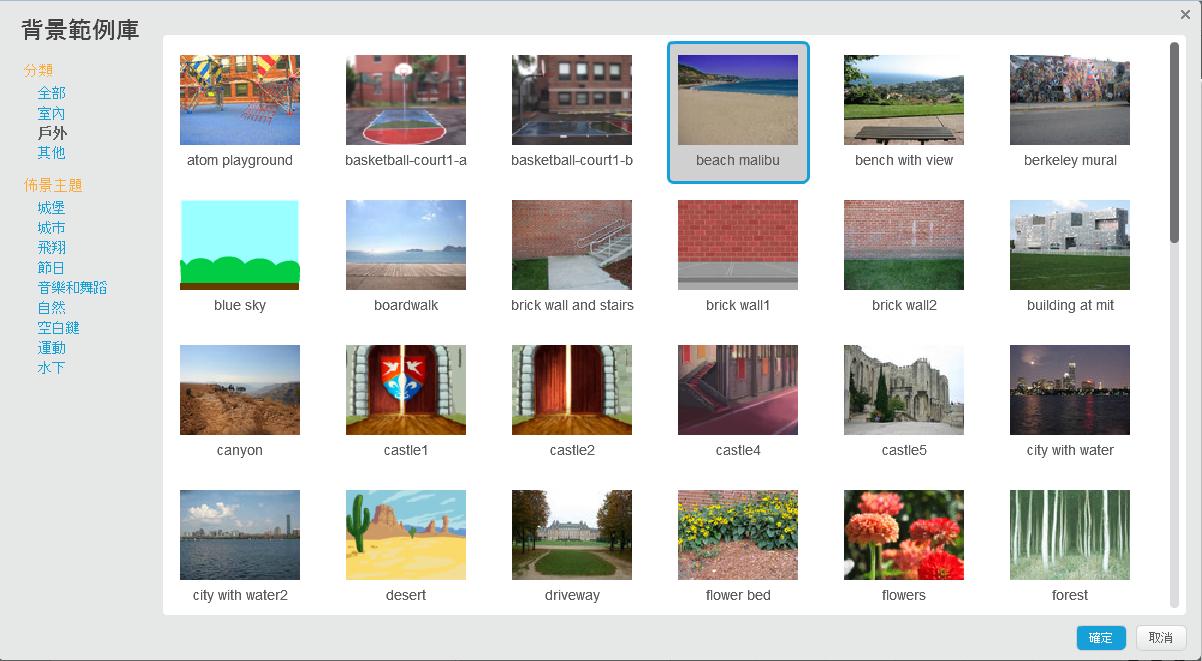 3
點選     圖示，由音效庫選擇音效
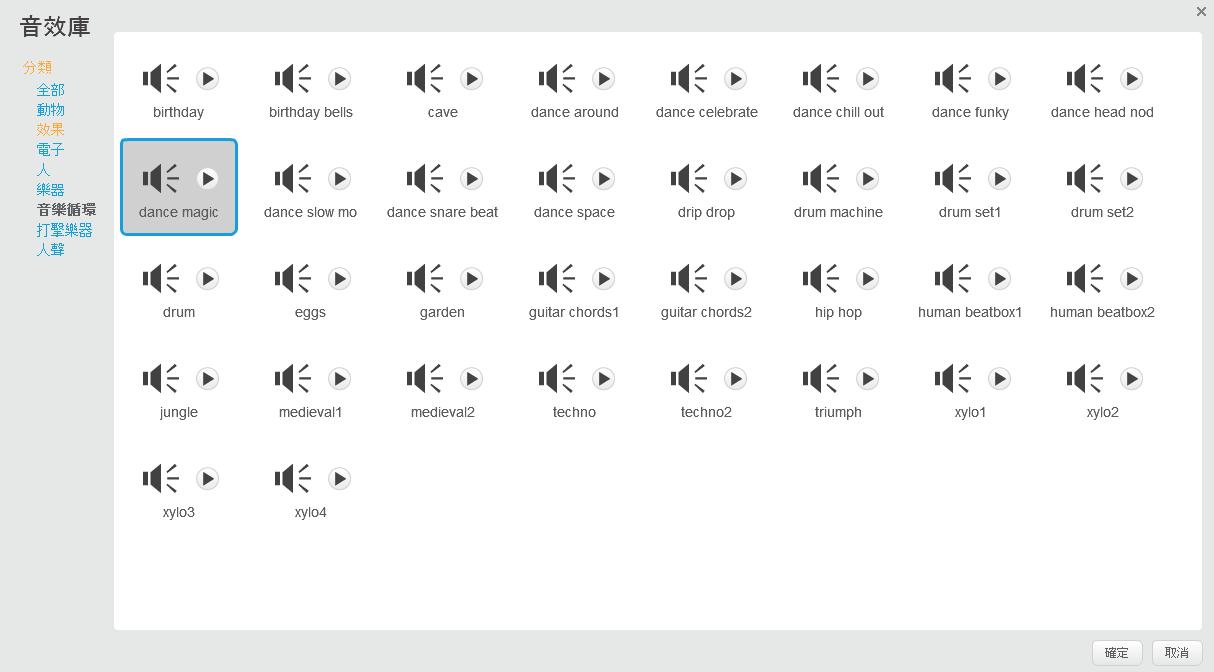 4
背景程式碼
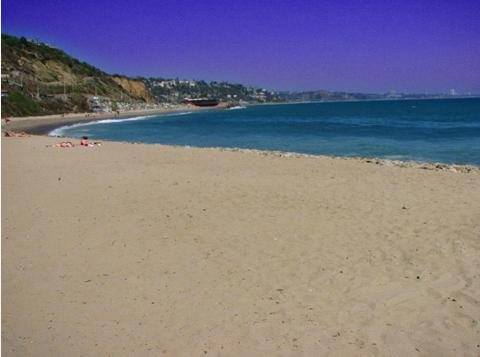 5
角色製作
6
點選      圖示，從角色庫，選取角色
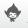 7
角色程式碼
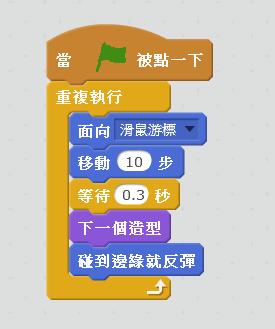 8
點選      圖示，畫新角色
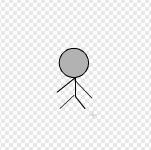 9
點選      圖示，畫新角色
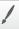 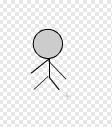 10
角色程式碼
11